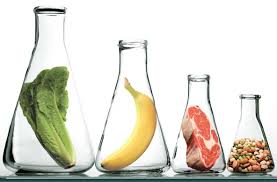 Nutrients
The macromolecules needed for fuel.

The Killer American Diet
Nutrients
What is a nutrient?
What do you need to eat to survive?
Fats
Proteins
Carbohydrates
Vitamins 
Minerals
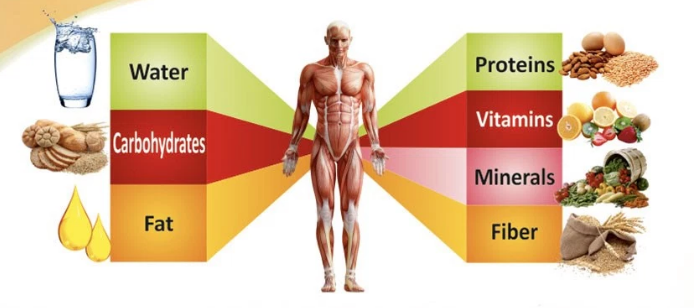 Nutrients
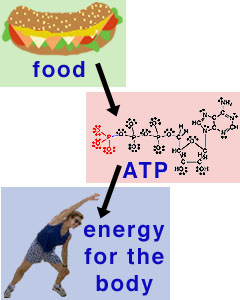 Raw materials needed for cell metabolism
		(metabolism - basic cell functions)
3 major groups of biological importance:  
 Carbohydrates
 Proteins
 Lipids

Most are made up of large molecules containing carbon, hydrogen, oxygen, and nitrogen.
These are called macromolecules
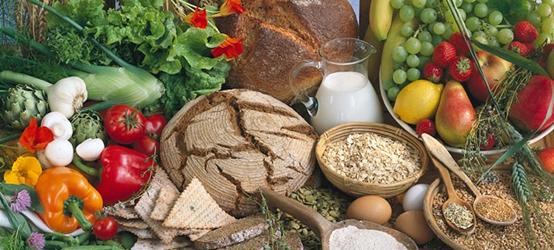 1.  Carbohydrates
Structure
Molecules containing atoms of carbon, hydrogen and oxygen.
Chemical formula is a fixed proportion of these atoms in ratio of:
	     1     :         2        :      1
	Carbon    hydrogen    oxygen

Ex.  Glucose is C6H12O6
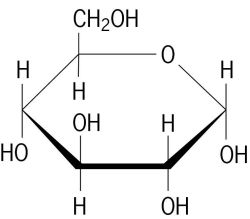 carbohydrates
Function
Represent the body’s most important source of energy and preferred source of long term and short term energy.
Acts as cell identification as part of the cell membrane
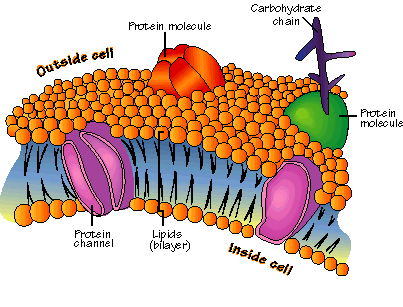 Carbohydrates
Types and Sources
Rely on plants to provide them.
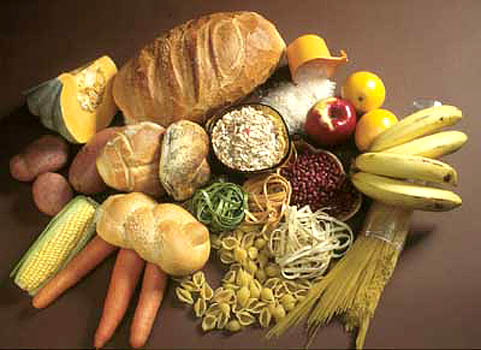 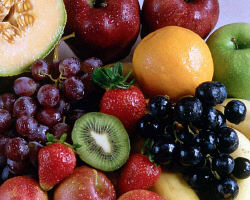 What do you notice?
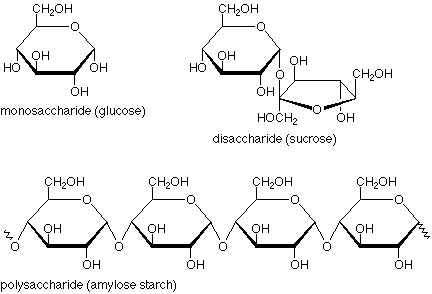 3 types of carbohydrates
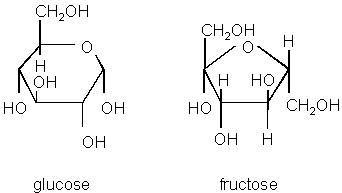 3 types of carbohydrates
Disaccharides
“di” means two
made up of two sugar molecule
ex. sucrose (table sugar) and lactose (dairy)
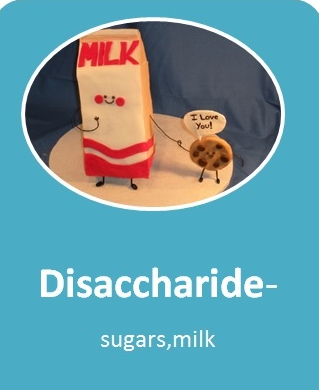 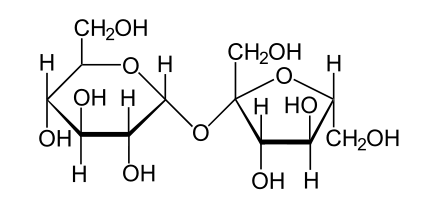 3 types of carbohydrates
Polysaccharides
“poly” means many
complex carbohydrate made up of many single sugars linked together
ex. Starch, cellulose, glycogen, chitin
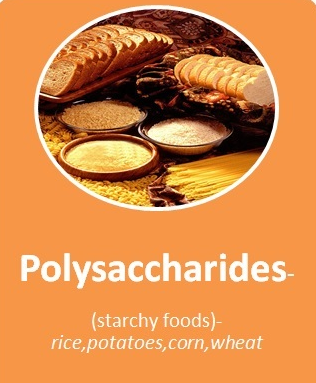 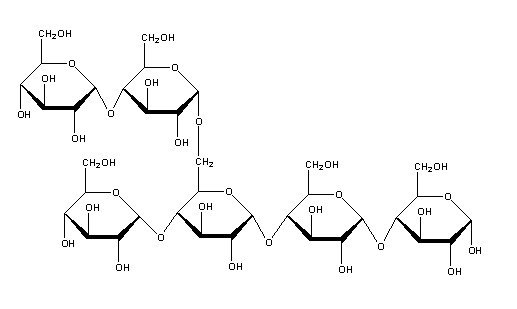 Carbohydrates in Our Body
Excess sugar (simple carbs) are stored as polysaccharides in the cell in 4 different forms
Starch – used by plants to store
	 excess energy (carbs)

Glycogen – used by animals to store excess energy in the cells (especially the muscles) and the liver
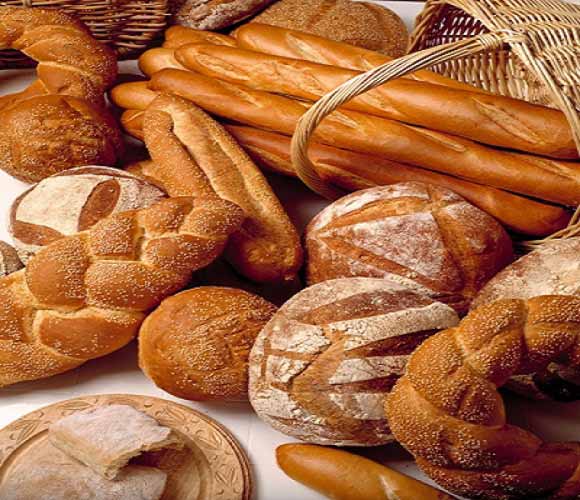 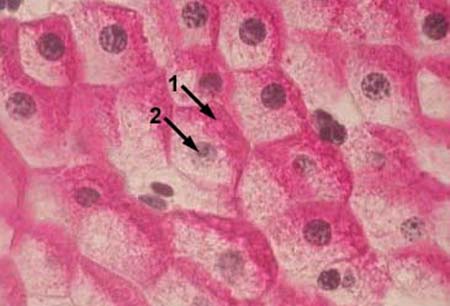 Carbohydrates in Our Body
Cellulose – used by plant cells to form the cell wall
Also known as “fibre” and cannot be digested by humans for energy but is useful in maintaining a healthy digestive tract
Is the major component of wood/paper/cotton
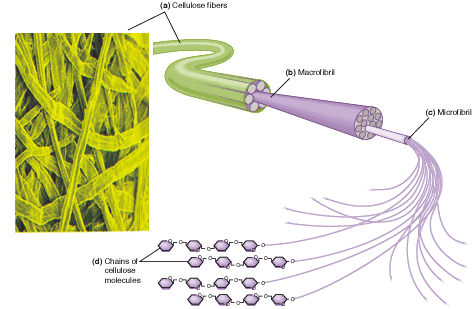 Chitin...not digestible
Chitin – forms a hard exterior for insects, lobsters, shrimp…
Is a modified form of cellulose
Very difficult to digest
Used in medical stitches, various industrial processes, specialized contact lenses!
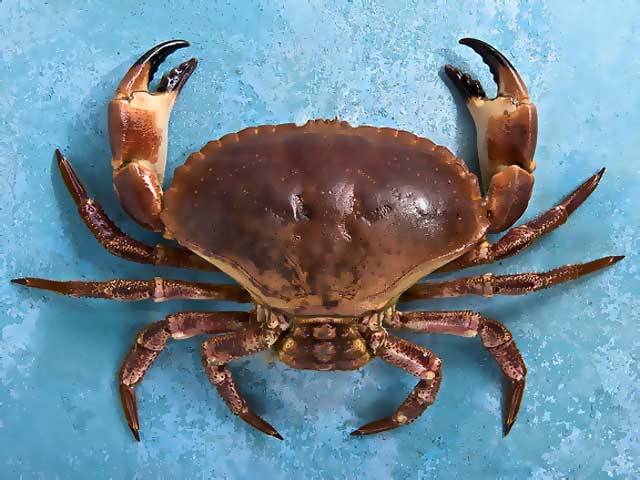 Carbohydrates in Our Body
When these polysaccharides stores are full, any excess carbohydrates are converted to fat as another source of long term energy



Jaime Oliver 

Aspartame video
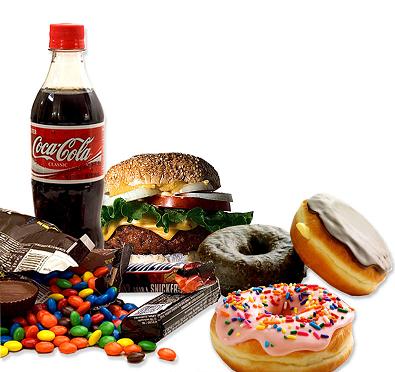